Муниципальное Общеобразовательное  Бюджетное Учреждение  Лицей №8 г.Тынды Амурской области
Презентация к уроку физическая культура в 10 классе
           Тема: « Техника выполнения прыжка в длину с места и техника выполнения челночного бега»
Составитель: Найдин Ярослав 
                                                                                                                                                  ученик 10 класса МОБУ Лицей №8







                                                                   г.Тында 2019/2020 учебный год
Прыжок в длину с места
Основные фазы прыжка:
Подготовка перед отталкиванием
Отталкивание
Полёт и приземление
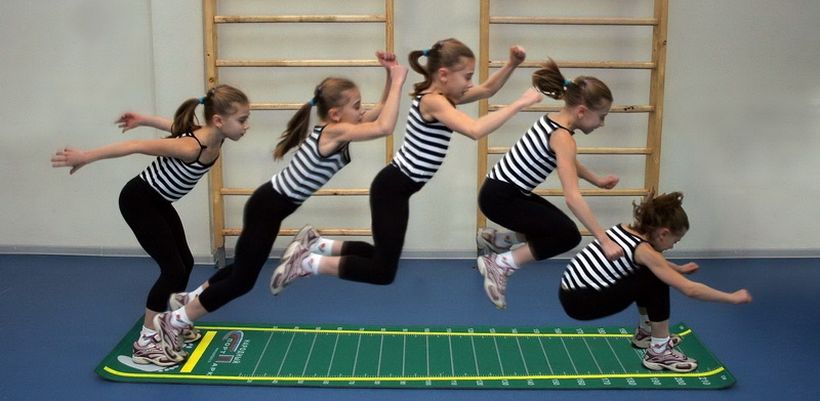 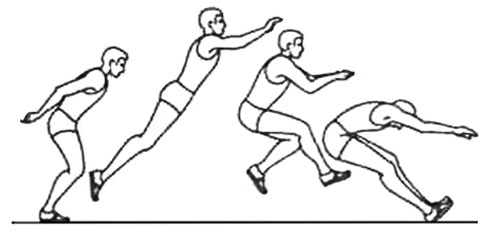 Подготовка перед отталкиванием
Принятие исходного положения – важный этап, так как оно позволяет сконцентрироваться и собрать все силы. Начальной фазой здесь является линии старта.
Встать у стартовой точки, расставить ноги на ширину плеч
Немного отвести руки за спину, согнуть в локтях и опустить вниз
Согнуть ноги в коленном и тазобедренном суставах, расположить первые по уровню носков
Не отрывать стопы от земли, зафиксировать положение
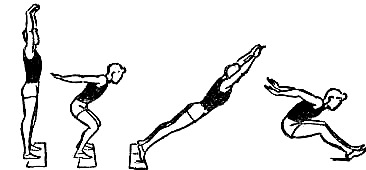 Отталкивание
Производится сразу после подготовки. Задерживаться нельзя, потому что прыгнуть дальше не получится. Это связано с тем, что на первом этапе тело начинает инерционное движение
Сделать резкий выпад руками вперед
Подтянуть тазобедренные суставы
Разогнуть колени
Резко оторваться от земли
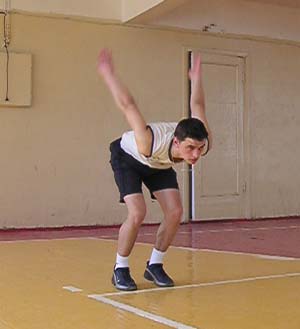 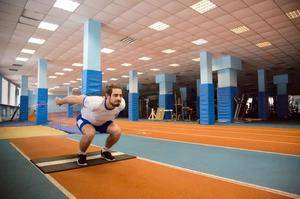 Полёт и приземление
Вытянуть тело по прямой линии, плавно разогнуть колени
Перед приземлением опустить руки, стопы вынести вперед
Аккуратно приземлиться на землю, согнув немного колени для поддержания равновесия
Выпрямиться при посадке
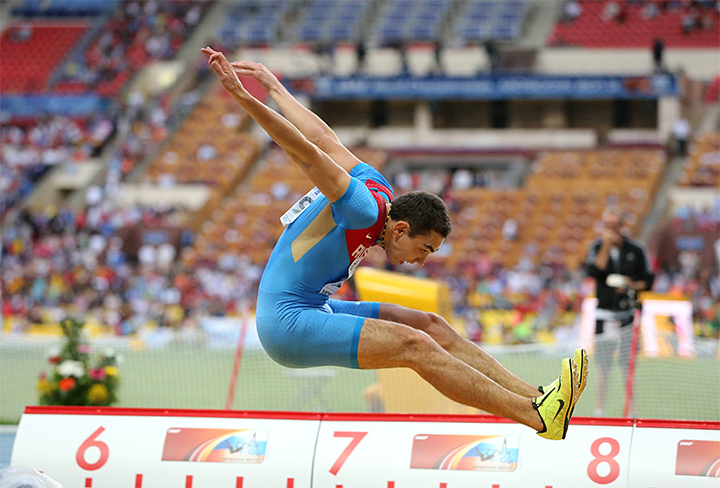 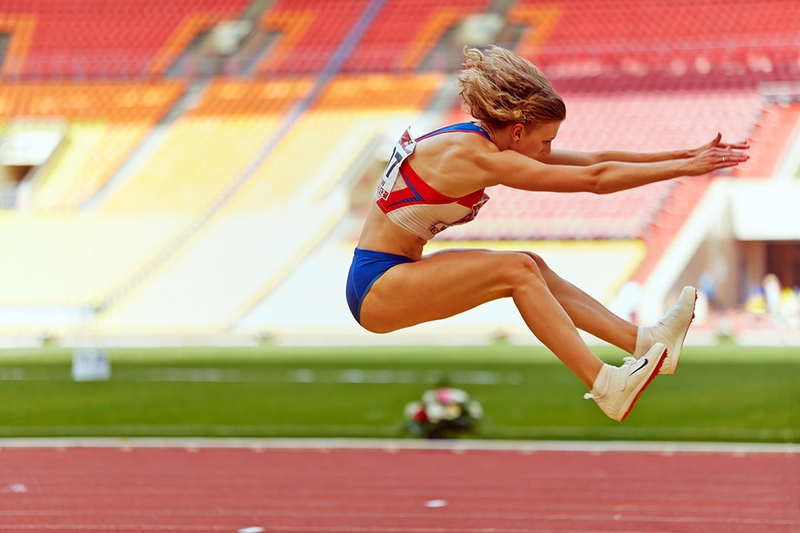 Челночный бег
Основные стадии:
Старт
Преодоление отмеченных отрезков
Разворот
Финиш
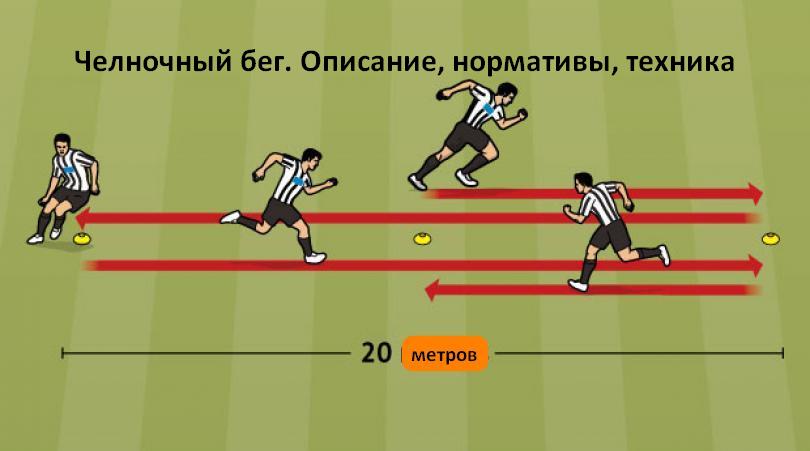 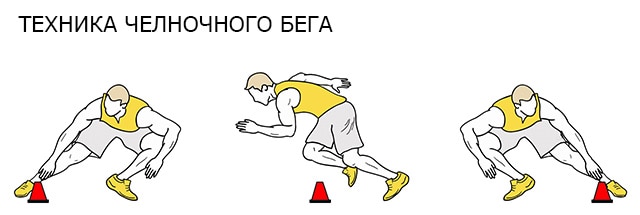 Старт
Занимая стартовое положение (высокий старт), поставьте опорную ногу вперед и переместите на нее центр тяжести тела. Корпус наклоните вперед, но не сгибайте спину. Сосредоточьте мощность в квадрицепсах для взрывного старта
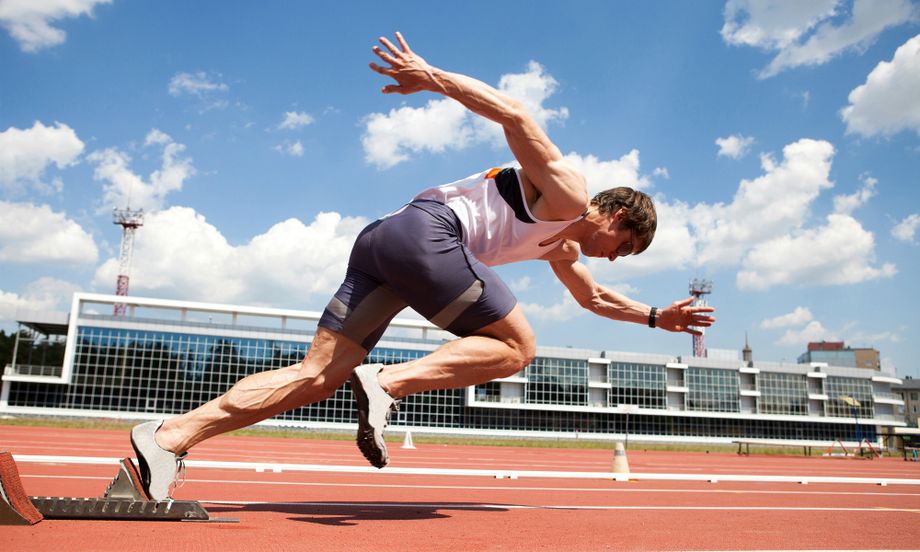 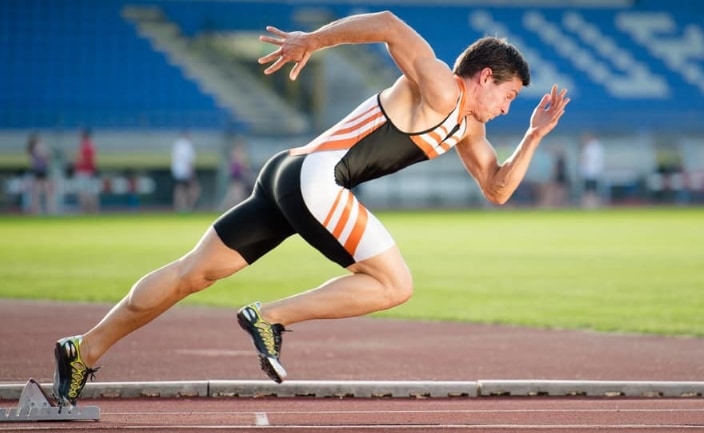 Преодоление отмеченных отрезков
Первые 2-3 шага делаются немного короткими, первоначальное ускорение дополняется разгоном, корпус тела и голова наклонены вперёд, движения руками проводятся резко вдоль тела без разгибания рук в локтях. После набора необходимого ускорения происходит постепенное выпрямление корпуса и поднятие головы, шаги делаются большими, движения руками допускают отбрасывание кистей назад с распрямлением рук в локтях
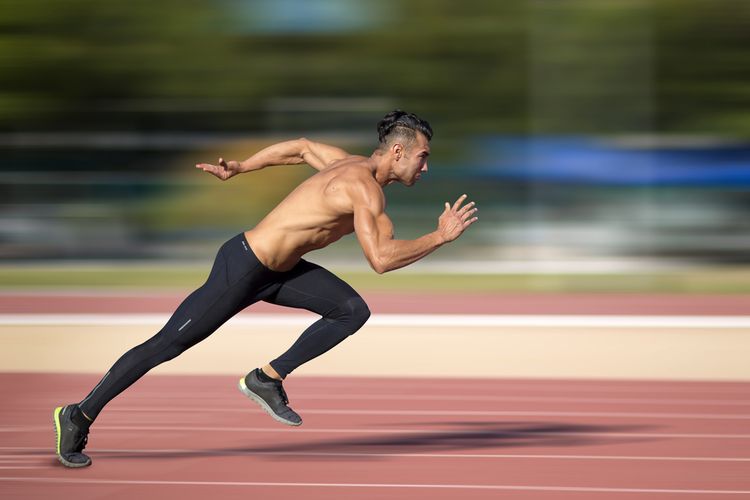 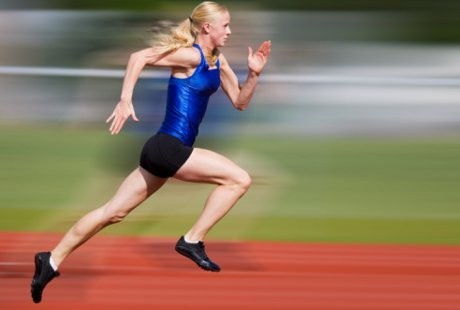 Разворот
При развороте эффективно использовать стопорящий шаг: нога, которая оказывается впереди на месте разворота ставится носком внутрь. Такое положение позволяет резко затормозить, а потом оттолкнуться и продолжить забег
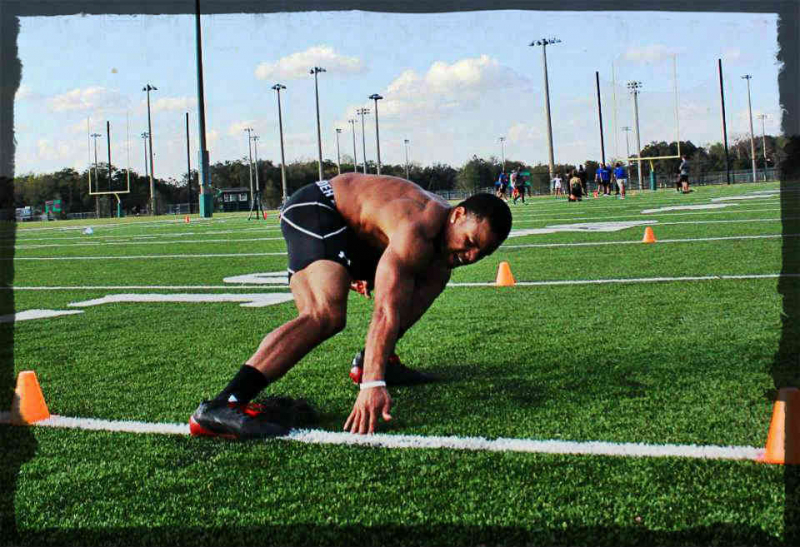 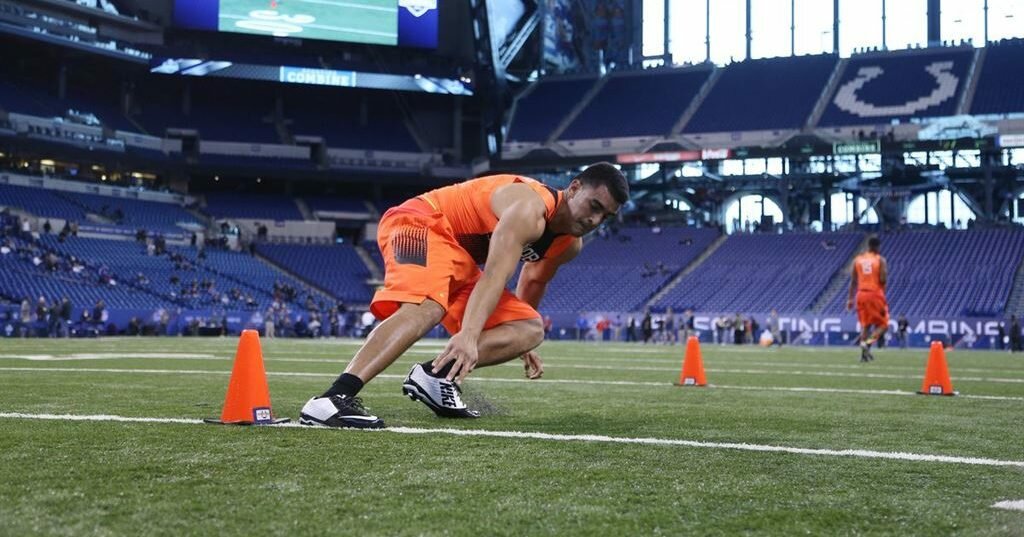 Финиш
Последний отрезок дистанции должен полностью пройти с ускорением, начинать тормозить следует только после пересечения финишной черты
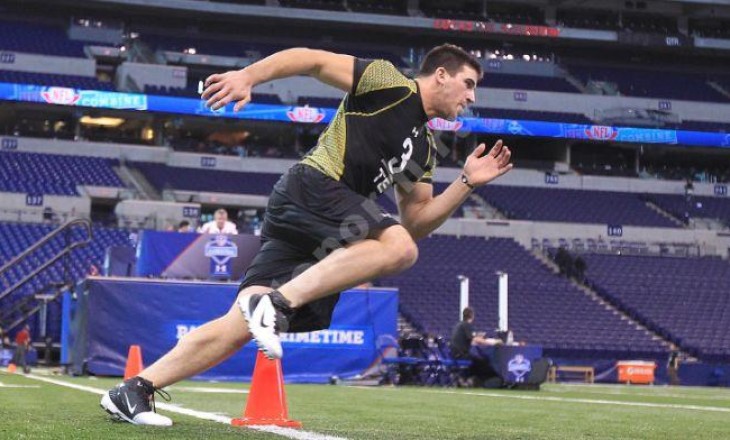 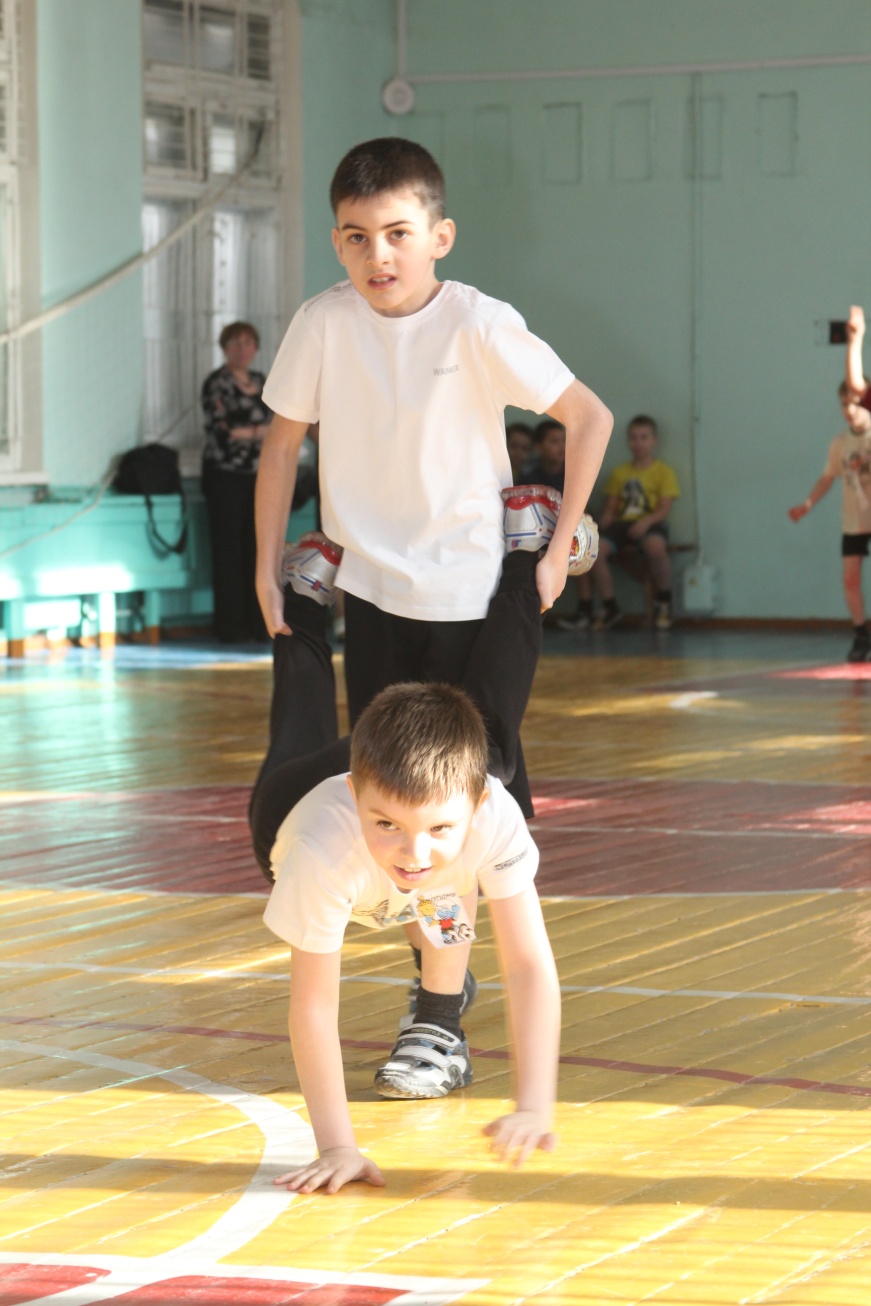 Спасибо за внимание!